제자반 교재 소개
2023. 3. 29. 광교남부교회 교육부 김동진br
우리 모임과 신학
성경만으로 진리 분별이 충분하다는 분들도 있으나 우리는 결코 성경만 읽고 진리를 분별하지 않는다. 
일꾼들을 통해 전달되든, 전통이든, 말씀 분별은 반드시 훌륭한 교사들이 체계화한 신학이 바탕이 되어있다. 
초기 모임의 신학은 다비 형제의 ‘세대주의 신학’이었는데 특히 미국에 영향을 미쳐 달라스 신학교 등 세대주의 신학교들 탈봇, 바이올라, 무디, 그레이스 신학교 등을 통해 정교하게 되고 발전되었다.  
그러나, 신학은 변하며, 성경 이해의 도구일 뿐 결코 진리 분별의 잣대나 목적이 될 수 없다.  
세대주의 종말론은 마포삼열 등 초기 한국 선교사들에 의해 한국에 전파되었고 한국 기독교에 큰 영향을 주었다.
세대주의 발전과 비판
수정 세대주의(1960년대~1980년대) 
챨스 라이리(Charles Ryrie), 죤 왈부우드(John Walvoord), 드와이트 펜테코스트(Dwight Pentecost)(달라스 신학교)
천국은 하나님의 나라(왕국)에 포함된다. 
이스라엘과 교회는 구분되지만 영원세계에서 합쳐진다.
환난 전 휴거, 전천년설
찰스 라이리, 세대주의의 바른 이해(개정증보판), 전도출판사  추천
고전적 세대주의(1820년대~1960년대)
존 넬슨 다비, C. I. 스코필드(스코필드 주석성경1909,‘말씀의 올바른 분별’), 체이퍼(C. S. Chafer 1924 달라스 신학교 설립), 개벨라인(A. C.  Gaebelein) 
클라렌스 라킨 (Clarence Larkin 1920년‘세대적 진리’ 사랑침례교회 정동수,‘성경 바로알기’,’흠정역 스터디 성경’, 말씀보존학회)
엄격한 7세대구분, 엄격한 이스라엘과 교회 구분, 엄격한 하나님의 나라(왕국)와 천국 구분, 주관적 해석 많음 비판, 논쟁 많음
환난 전 휴거, 전천년설
현재 한국모임의 책들, 분별, 해석은 대부분 고전적 세대주의에 머물러 있음  이제는 벗어날 필요 있음!
세대주의 발전과 비판
세대주의(특히 고전적 세대주의)에 대한 비판과 답변  
성경해석에서 단순 문자주의 폐해  초대교회, 종교개혁자들과 같이 문자적, 문법적, 역사적 해석을 한다. 
이단들과 같이 성경을 영해(풍유, 알레고리적 해석)한다.  초기 다비 등에게서 볼 수 있었으나 일관된 문자적 해석을 해왔다. 
미래 예언에만 치중하여 시한부 종말론, 이단들의 모태가 되었다  예언과 사건의 지나친 주관적 연결, 사적인 일시 계산으로 인한 문제점(다미 선교회 등)이 나타났으나 이는 세대주의 신학으로 인한 것이 아니다. 세대주의는 세계선교에 큰 영향 미쳤다. 
교회는 영적인 이스라엘이다(대체신학)  이스라엘 영토회복 등 이스라엘 /교회 구분은 성경적, 역사적 증거 있다.
점진적(progressive) 세대주의
1993년 ~ 현재 달라스 신학교 분별(뷔스트 패닝 ‘강해로 푸는 요한계시록’) 
로버트 소시(Robert L. Saucy), 크레익 블레이싱(Craig Blaising), 대럴 박(Darrel Bock) 
다음 세대는 이전 세대를 단순히 대체하거나 뒤따른다고 보지 않고, 이전 세대 안에는 다음 세대의 출현에 대한 씨앗이 내재되어 있어 이 씨앗이 다음 세대에 발전적으로 나타나면서 각 세대를 거쳐 미래의 최종적인 종말론적 목표 즉, 영원한 왕국을 향해 전진(progress)한다
하나님 나라 ‘이미＇와 ‘아직’
이스라엘과 교회 구분하나, 교회는 유대인이든 이방인이든 구원받은 사람들 자체
환난 전 휴거, 전천년주의
모임 밖에도 제자들이 있다!
교제, 연합
다른 분별(신학, 교파)을 대하는 자세
* 정인택 형제님, 형제들의 모임 교회사, 2019 에서 발췌 요약
배타적(비개방적) 형제 모임
(Exclusive Brethren)
개방적 형제 모임
(Open Brethren)
안토니 그로브스, 조지 뮐러, 로버트 채프먼
전 세계적으로 교회가 연합하여 공통된 목적으로 함께 일하기 위해 다양한 기독교 교파가 필요하다고 믿었다.
신약적 가르침에 충실하면서 교파적 소속이나 사회적 계급과 상관없이 다른 기독교인들과 진정한 연합을 추구하며 자유롭게 교제하기 위해 형제운동 시작(브레드린 연합의 원리) 
개교회주의
중요한 예언적 진리라도 다른 분별에 대해 사단적, 비성경적이라 비판하는 것은 해악(조지 뮐러의 경고 참고)
존 넬슨 다비
‘악으로부터의 분리’기존교회에서 분리 
다비의 신학, 교리와 충돌하는 이들과의 분리, 제명
진정한 교회란 진정한 교회의 일원이 될 수 있는 자격을 심사할 권위를 가진 다비계열 브레드린의 집합체
철저한 분리주의적 교회론 
중앙집권적
계시록과 세계정세 주교재
저자 : 찰스 스윈돌(전 달라스 신학교 총장, 텍사스 스톤브라이어교회 목사)
환난 전 휴거, 전천년주의, 이스라엘과 교회 구분
고전적 세대주의에서 벗어나고 논쟁점 적음, 객관적, 목회적 
다양한 예화, 쉬운 해설, 풍부한 참고자료(도표, 사진 등)  
예언항목에 대한 신중한 해석
세세한 단어가 가리키는 구체적인 대상을 밝히려 들지 말 것(음녀, 짐승의 표, 666, 만만 군대, 열 뿔, 곡과 마곡 등) 
맥락이나 시간표를 정확히 꿰려고 하지 말 것 
관련 성경구절(괄호) 반드시 읽을 것(특히 구약) 
적용에 무게를 둘 것
저자의 신약 인사이트 시리즈 있음(신약 전권)
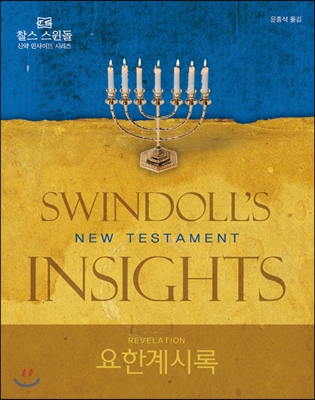 계시록과 세계정세 부교재
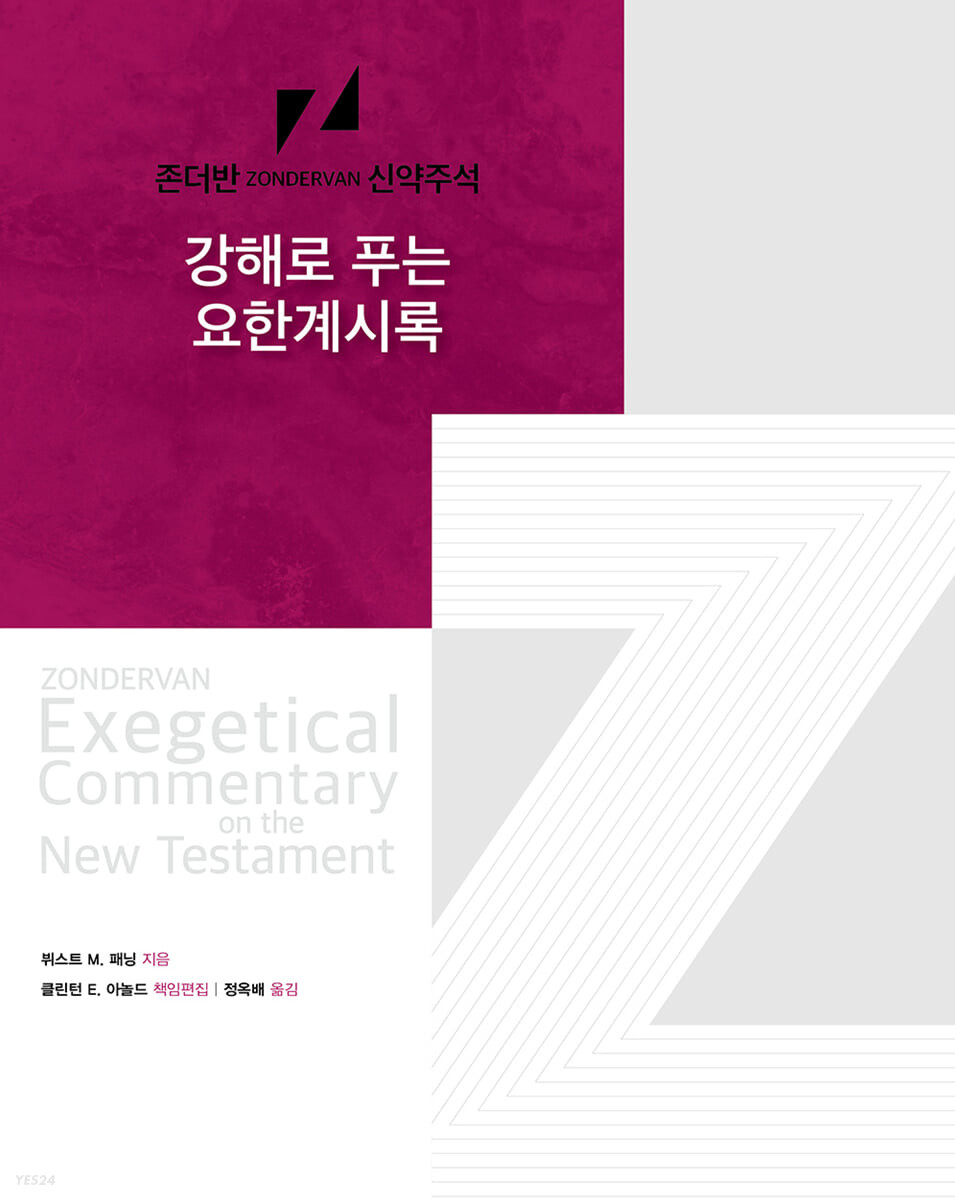 이강국 형제님(동수원)
뷔스트 M. 패닝(달라스 신학교)
존 맥아더 목사
계시록 참고 자료(다른 분별, 신학, 교리)
무천년주의
(개혁주의, 장로교 등)
역사적 전천년주의
(개혁주의 일부)
그레고리 빌,
요한계시록 주석
로버트 마운스,
우리는 무엇을 기다리는가?
성경개관 주교재
저자 : 테리 홀
 - 무디 성경학교(신학교) 교수
쉽고 빠른 성경개관 이해
저자 개인의 훌륭한 예화 및 간증도 있음 
성경분류, 시대구분은 신학적인 것이 아니라 성경을 쉽게 이해하기 위한 저자의 분류,구분임
성경의 숲과 큰 길을 배우기 위한 책이므로 나무를 살펴보기 위해서는 부교재가 필요할 수 있음
저자의 성경 파노라마, 성경 네비게이션 등 있음
성경개관 부교재
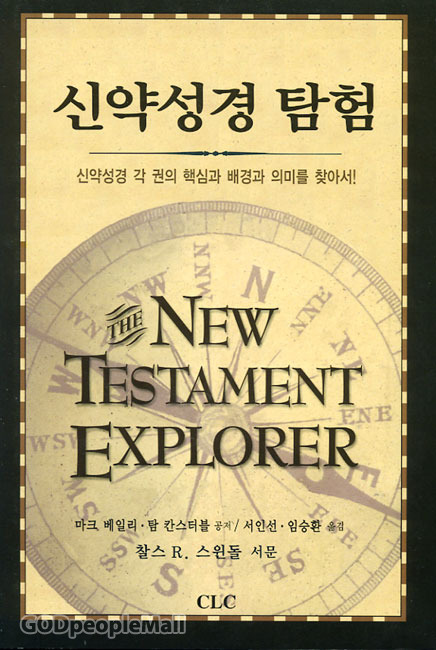 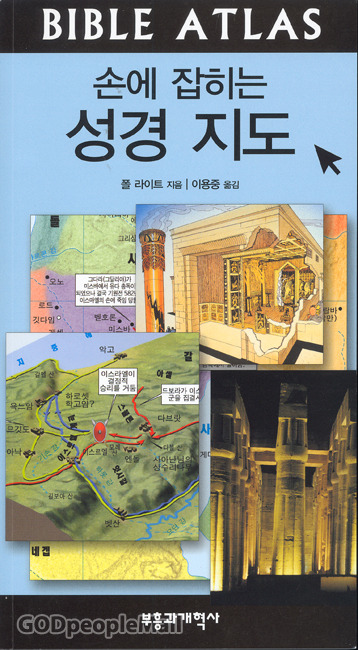 저자 : 폴 라이트(예루살렘 대학교 성지연구소장)
CTI 추천
구입 강력 추천
마크 베일리(전 달라스 총장)
탐 컨스터블(달라스 신약학)
유진 H 메릴, 찰스 다이어
(달라스 신학교 구약학)
성경개관 부교재
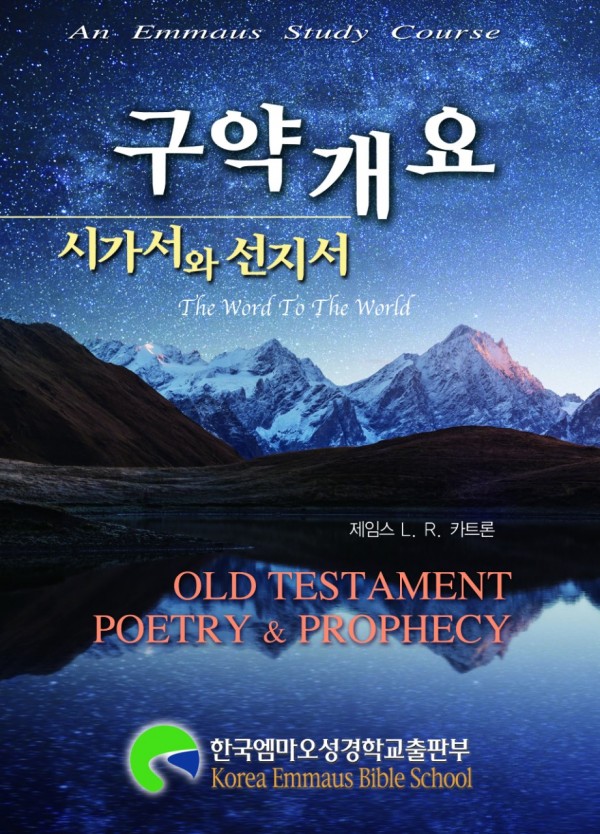